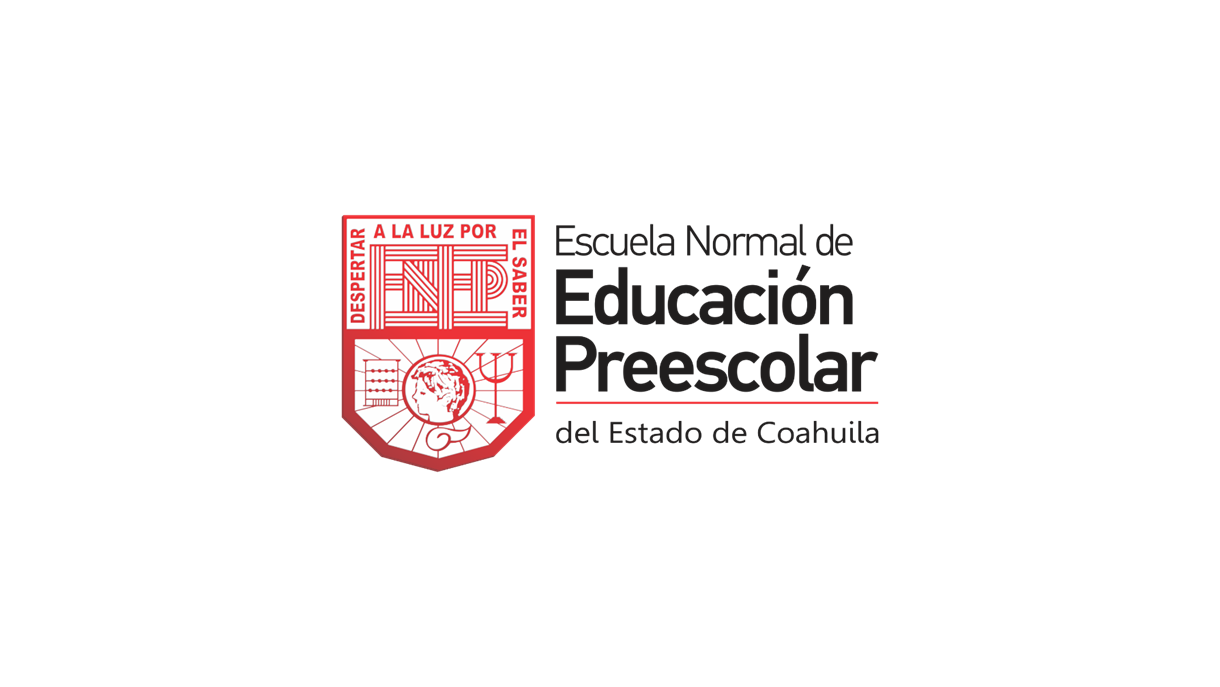 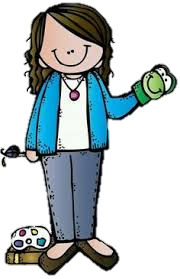 Diario de campo de la alumna practicanteJardín de niños “Eutimio Alberto Cuellar Goribar” 2°A Nombre de la alumna practicante:Diana Sofia Gutierrez Zapata
Diario de la alumna
Jardín de niños “Eutimio Alberto Cuellar Goribar” 
2°A 
Nombre de la educadora practicante
Diana Sofia Gutierrez Zapata
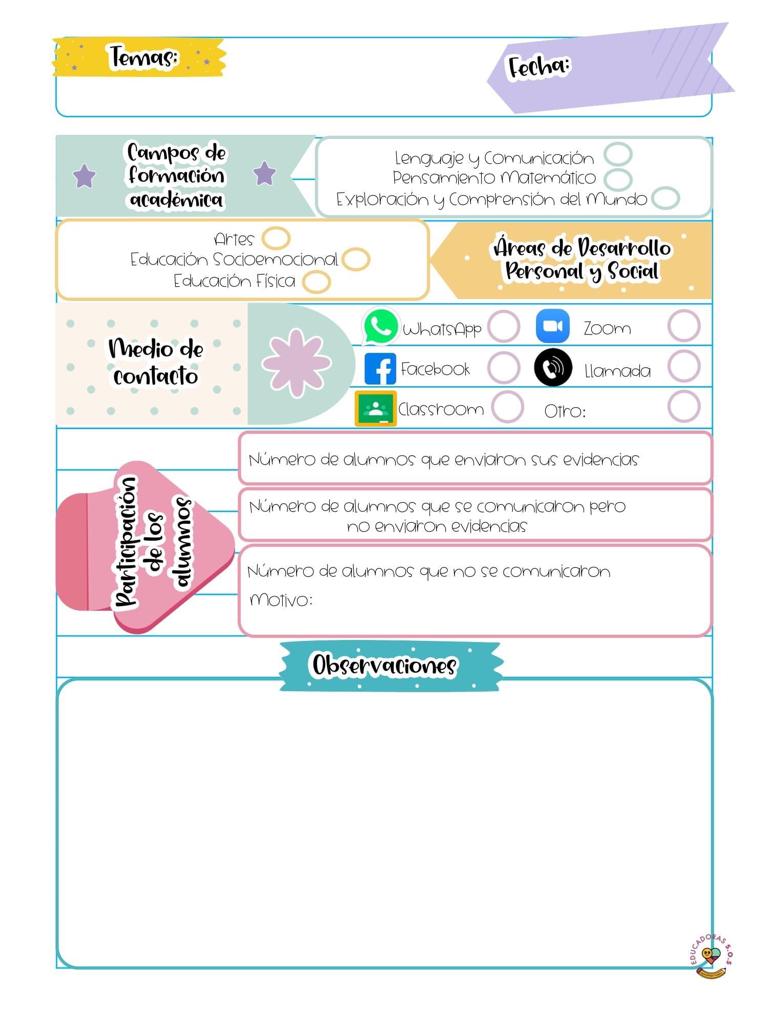 13 de abril de 2021
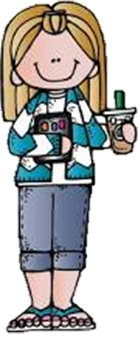 Los alumnos mandan las evidencias por semana en la recopilación del álbum 
Los alumnos se dividen en dos grupos para tomar las salas de Facebook y se conectan en días rotativos, se conectaran el jueves en un horario de  10 y 11 am.
De la intervención de la clase virtual reflexiona acerca de:
¿Cómo desarrolle la clase?
El día de hoy se realizo un video en el cual se explico lo que es un hábitat y las características que se tienen en un lugar, así como se observo un video el cual habla sobre los tipos de hábitat así como los animales que existen dentro de el. 
 como segunda actividad se realizo el juego de mar y tierra en el cual tenían que dar un paso hacia el frente cuando decían mar y tierra hacia atrás. Además de esta actividad se realizo una convocatoria en la cual los alumnos tienen que hacer un dibujo con acuarelas y sin ninguna letra. 
Para terminar se les dio a conocer el valor que se emplea en el mes que es la empatía, así como el cuento sobre este.  
¿Que mejoras puedo realizar?
Seguir realizando las actividades con materiales que se encuentran en casa así como realizar las actividades mediante algún juego.